Визитная карточка «Преподаватель моя профессия»
Сентемов Дмитрий Николаевич – преподаватель
специальных дисциплин ОГБПОУ 
«Рязанский колледж Имени Героя Советского 
союза Н.Н. Комарова» Рязанской области
Дата рождения 29.09.2000
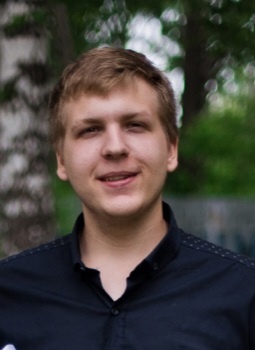 Достижение
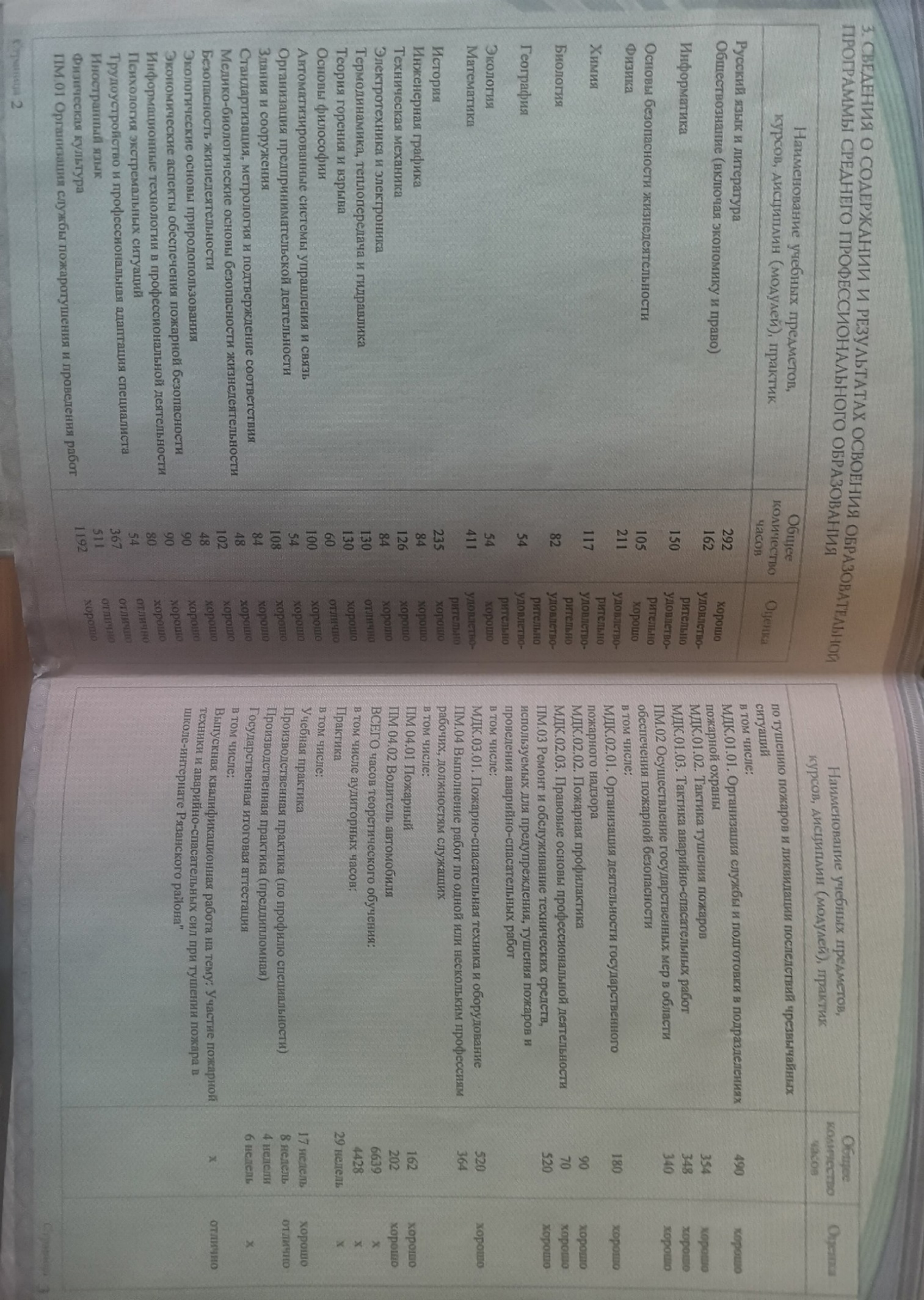 Достижения
Образование
ОГБПОУ «Рязанский колледж Имени Героя Советского союза Н.Н. Комарова»
Курсы компатриот Worldskills в 2021 году
Обучение в Рязанском государственном университете имени Сергея Есенина
Профессиональные навыки
Навык личности и делового общения;
Творческое мышление 
Организаторские способности
Умение принимать решения
Умение работать в команде 
Аналитические способности 
Ответственность 
Деловая этика
Проведение занятий
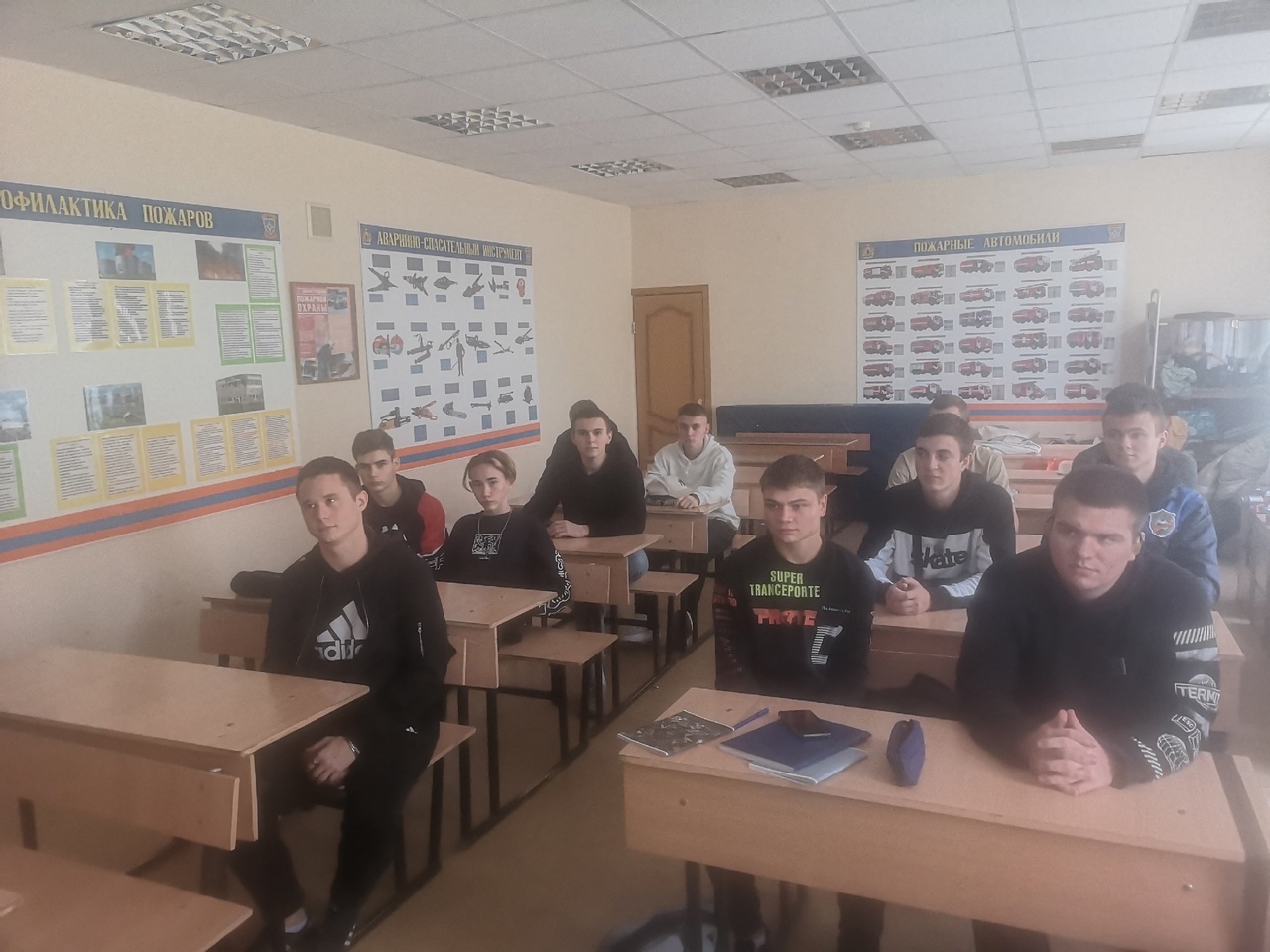 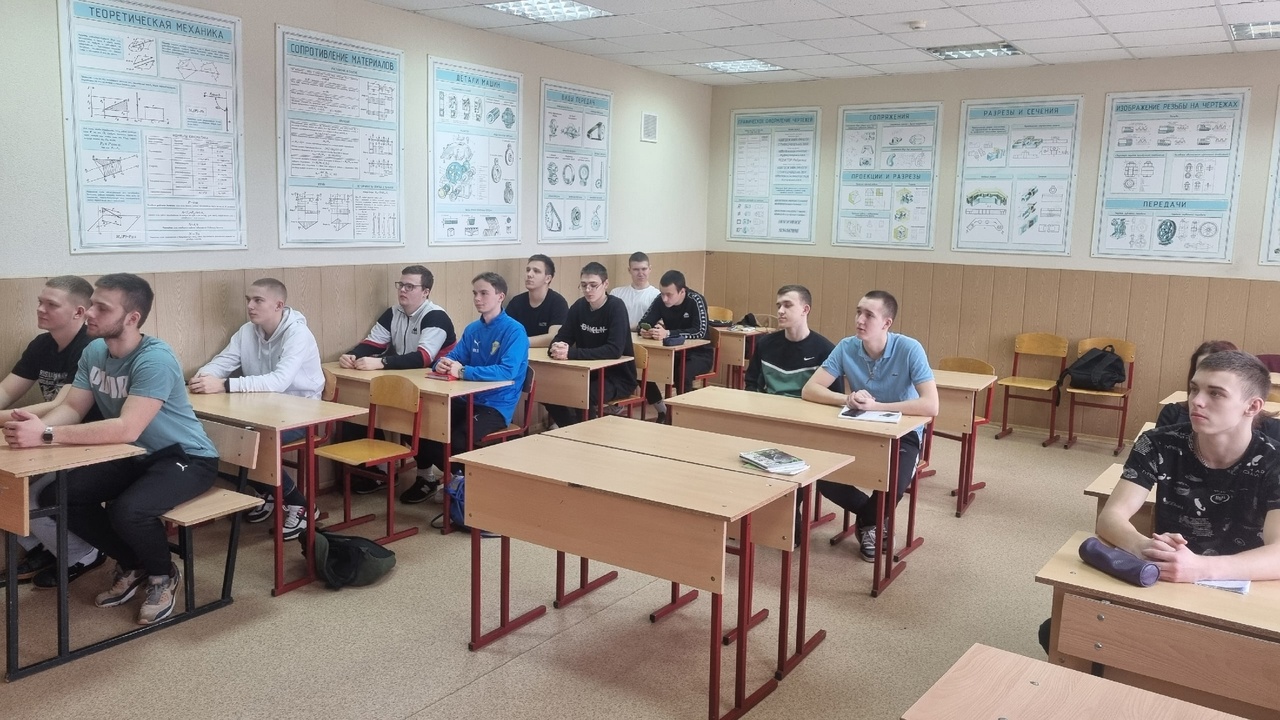 Внеклассные мероприятия
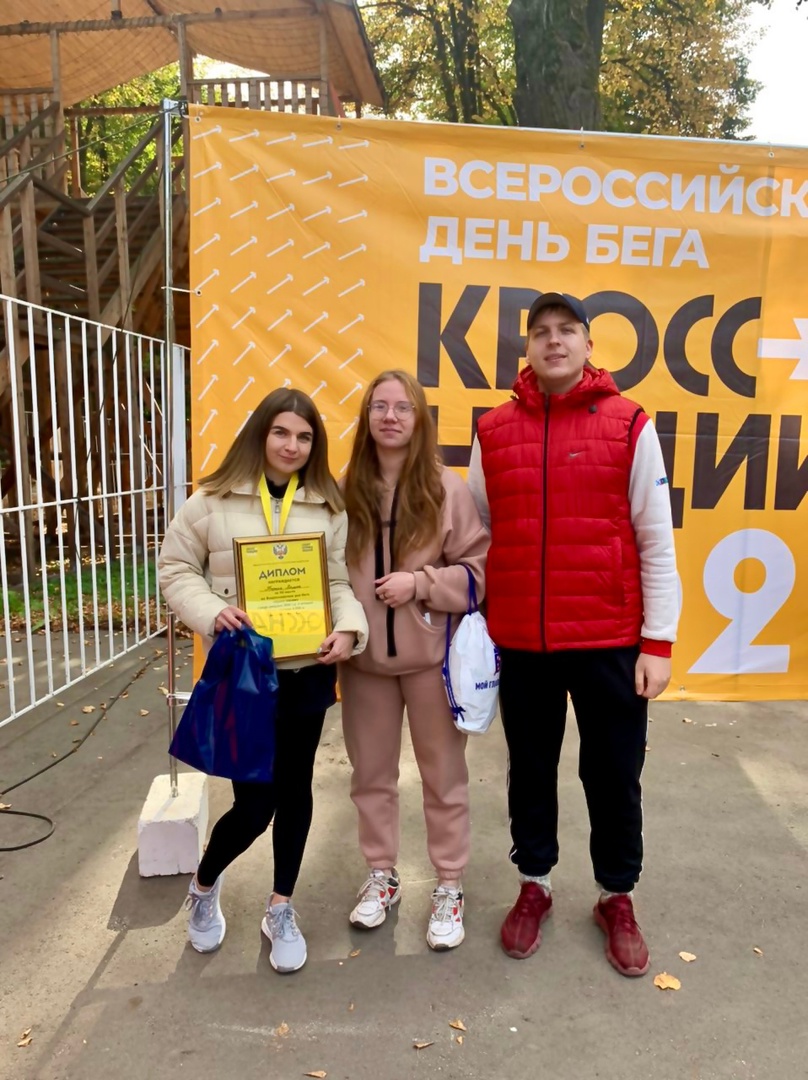 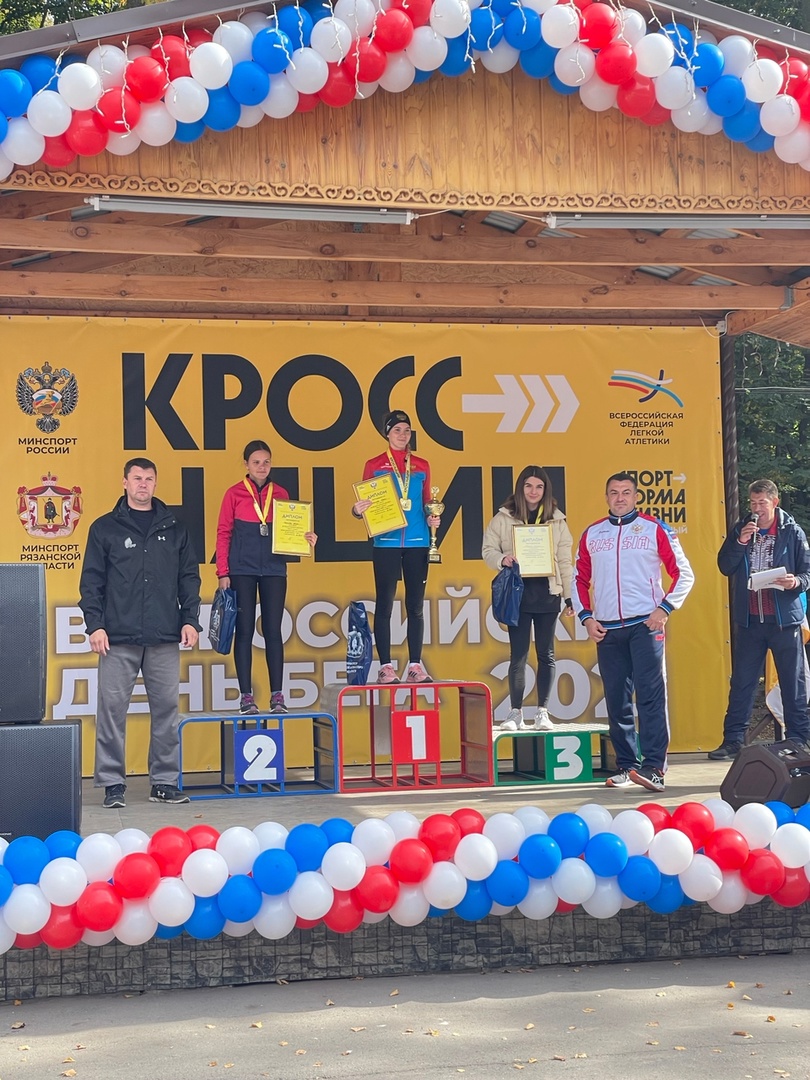 Достижения группы
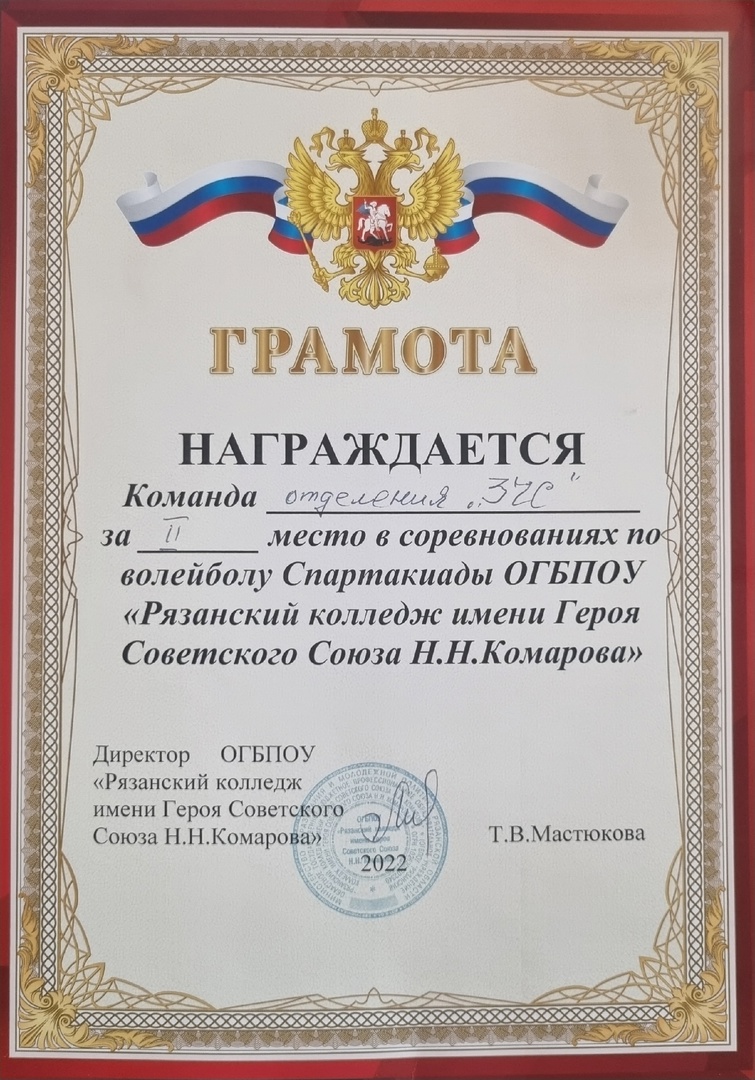 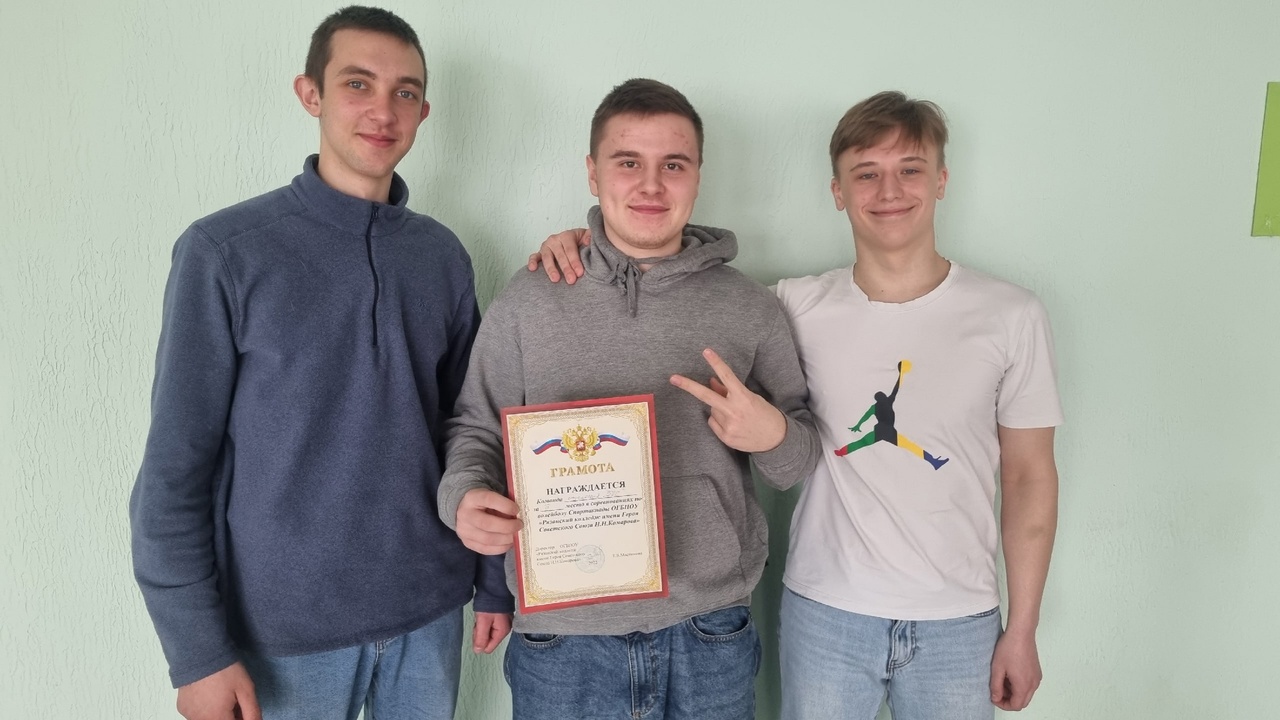 Достижения группы
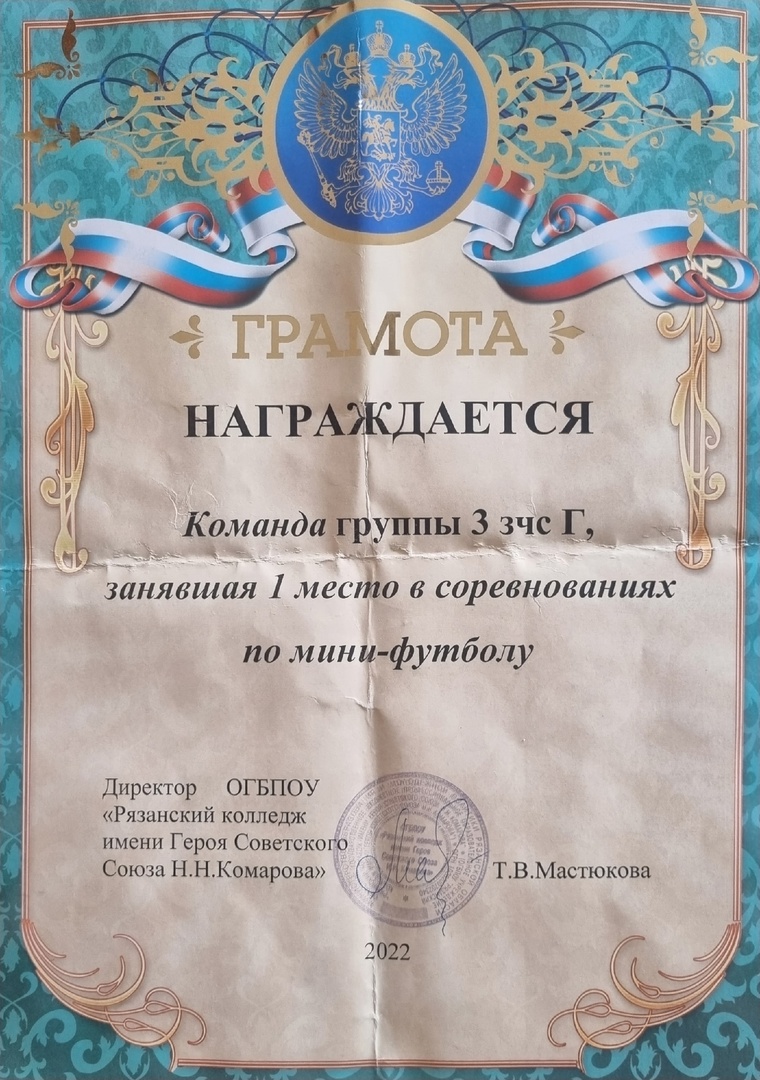 Цель педагогической деятельности
Целью моей педагогической деятельности является обеспечение условий для формирования и развития личности каждого обучающегося с учетом его индивидуальных возможностей, формирование предметной компетенции обучающихся, включение каждого из них в учебно-воспитательный процесс.